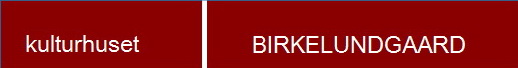 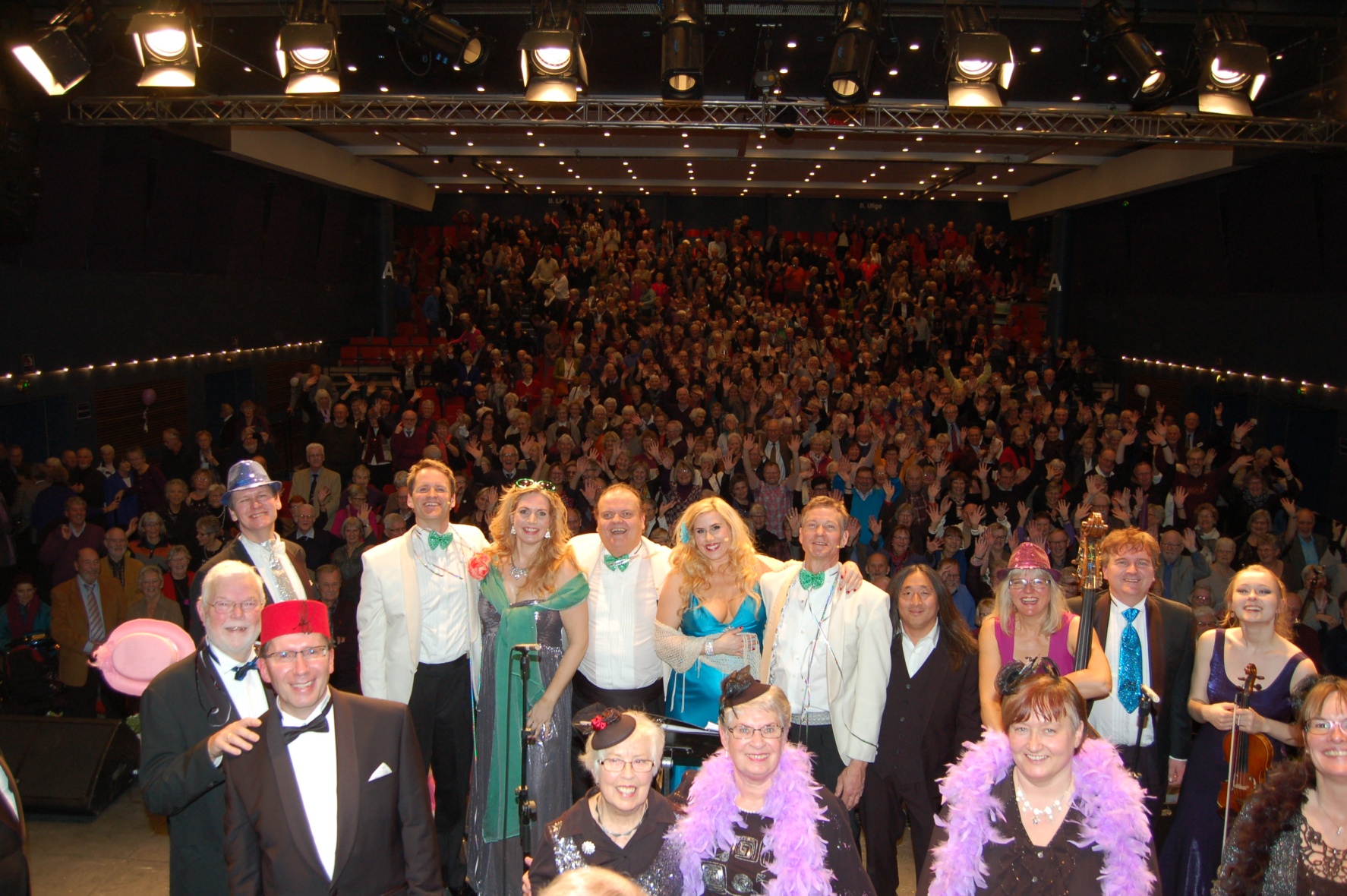 Velkommen til Generalforsamling 2014
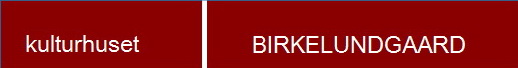 Denne beretning er delt op i følgende afsnit, der hver især indeholder forløbet af 2013 og planerne i 2014:
 
Bestyrelsens sammensætning 2013
Hjemmesiden, Facebooksiden, Logo og Plakater
Nyhedsbreve
Laden
Længen 2013
Arrangementer i 2013 og foreløbige planer for 2014
Arbejdsgrupperne
Kommunen
Anskaffelser 
Donationer
 
Foreningen talte ved årsskiftet ca. 470 medlemmer.
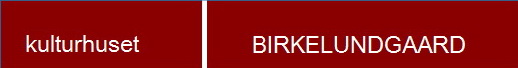 Bestyrelsens sammensætning 2013
Som resultat af generalforsamlingen den 7. februar 2013 blev bestyrelsen, mv. sammensat således: 

Formand:		Jørn Jensby
Kasserer: 		Birte Nielsen
Bestyrelsesmedlem: 	Aase Møller
Bestyrelsesmedlem: 	Sonja Malling
Bestyrelsesmedlem:	Susanne Petersen
 
Suppleant: 	Bjarne Dam
Suppleant:	Inger Westermann
 
Revisorer:	Carsten Wittus og Jørgen Lind
Revisorsuppleant: Børge Mandrup Jacobsen
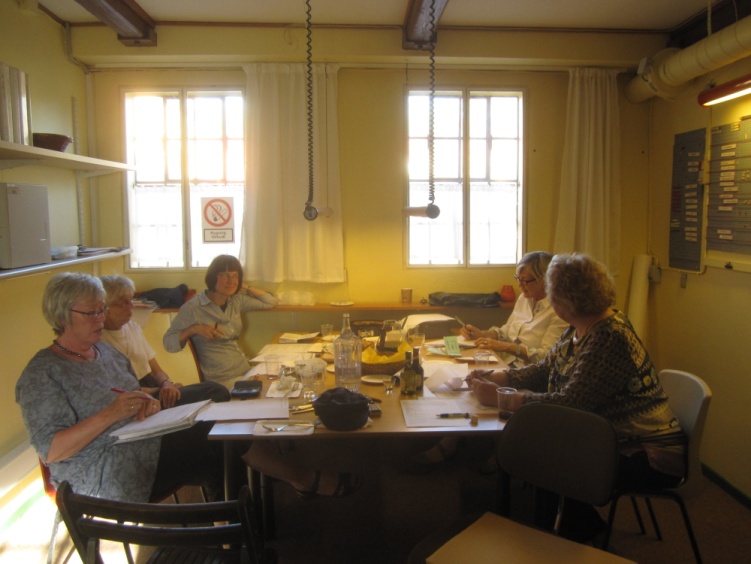 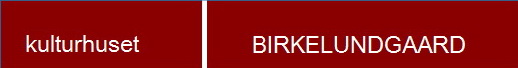 Birte Nielsen – Foreningens kasserer siden februar 2010
Birte Nielsen, der har været foreningens kasserer siden 11. februar 2010, har besluttet ikke at genopstille for den kommende periode. 
Birte har altid sat en ære i at have foreningens regnskaber á-jourført og sikret, at regninger m.v. blev betalt så at sige på en dag til dag basis. Regnskabsførelsen er sket med størst mulig omhu.
Bestyrelsen udtrykker en stor tak til Birte for veludført arbejde og ønsker hende (og René) held og lykke fremover med den nu genvundne fritid.
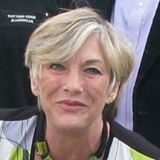 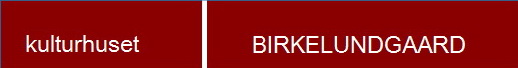 Hjemmesiden Facebooksiden, logo og Plakaterne

Foreningens hjemmeside er i årets løb blevet opdateret, så den altid er aktuel for foreningens medlemmer og for andre interesserede. Man kan altid se de kommende arrangementer og planerne for de næste. Endvidere er hjemmesiden efterhånden en dokumentation for foreningens ”gøren og laden” fra starten til nu.
Medlemmerne opfordres til af besøge hjemmesiden, der kan findes på adressen: 
http://www.kulturhusetbirkelundgaard.dk/
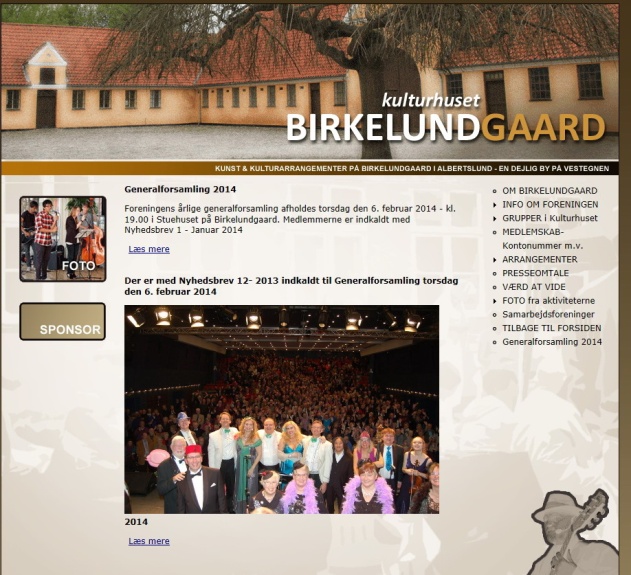 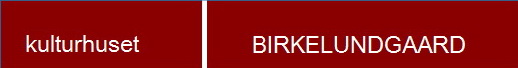 Foreningens Facebook side
Foreningen har oprettede sidste år en Facebookside, hvor der orienteres om aktiviteter m.v. Denne Facebookside har i øjeblikket 177 (187) medlemmer, så den bliver et mere og mere anvendeligt middel til hurtig information til rigtig mange. 
Steen Kirkegaard Erichsen har trofast lavet plakaterne til foreningens arrangementer. I løbet af i år er denne aktivitet mere og mere overgået til hjemmesideadministratoren, da Steen er travlt optaget af sit arbejde. Mette Møller har også i årets løb bidraget til plakatudarbejdelsen. 
Hun har endvidere været behjælpelig med at udforme foreningens nye logo. Dette logo kommer efterhånden til at fremgå af alt informationsmateriale, brevpapir, mv. vedrørende foreningen.
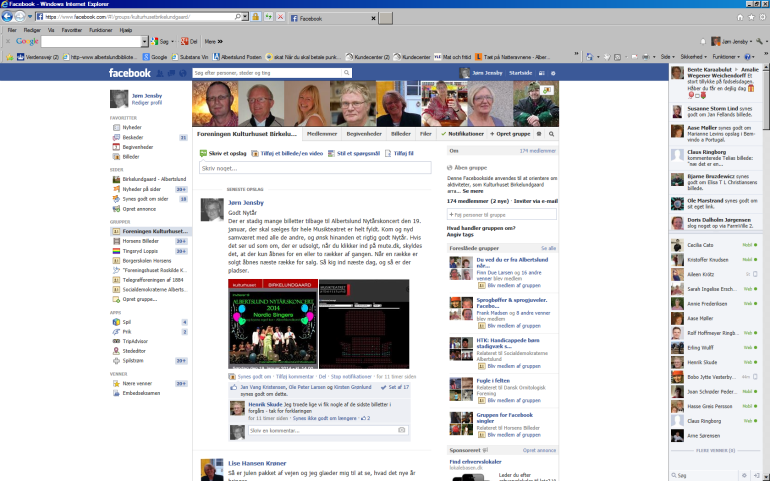 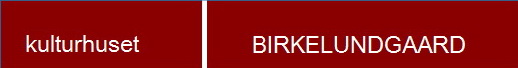 Byens Informationstavler
Foreningen reklamerer for foreningen, arrangementer, mv. på Byens informationstavler på Biblioteket, i Musikteatret, På Stationen, på Stadion og ved Café Felix
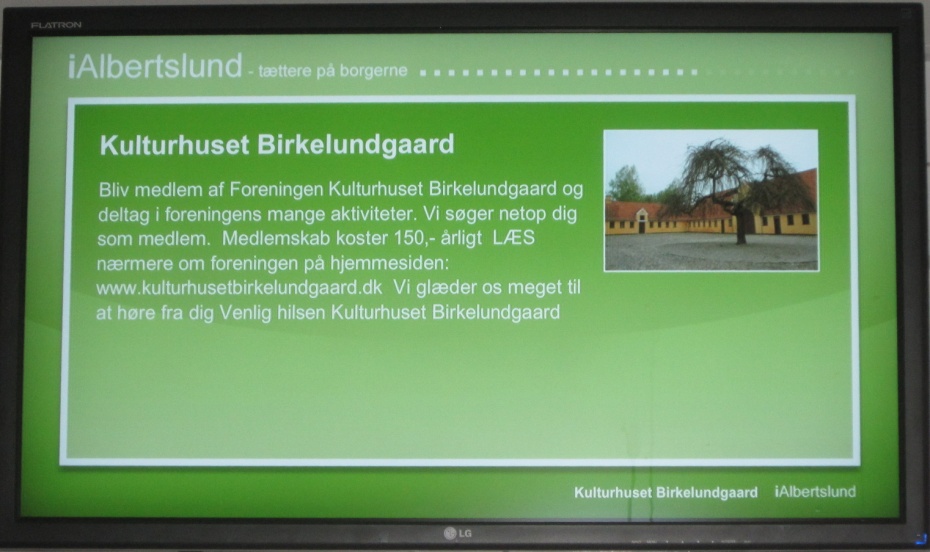 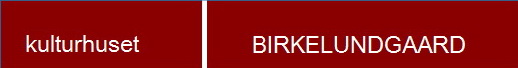 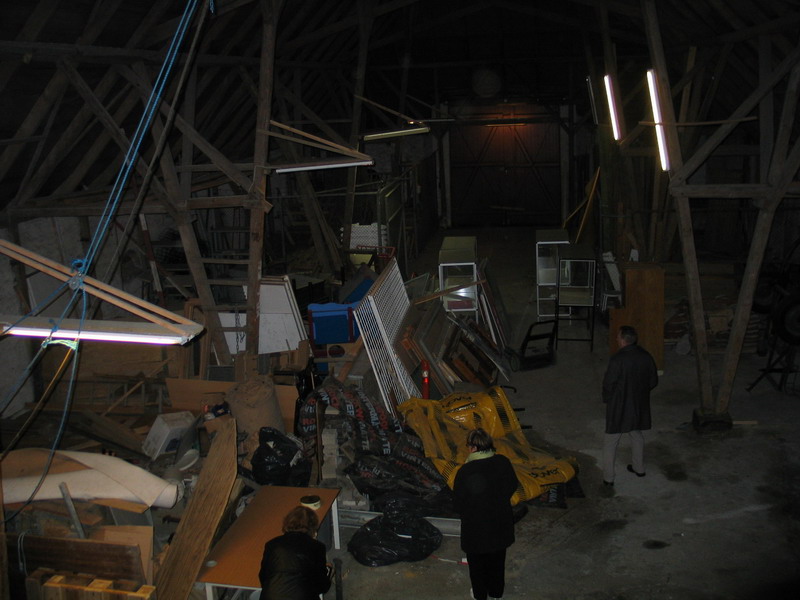 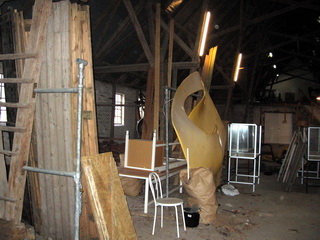 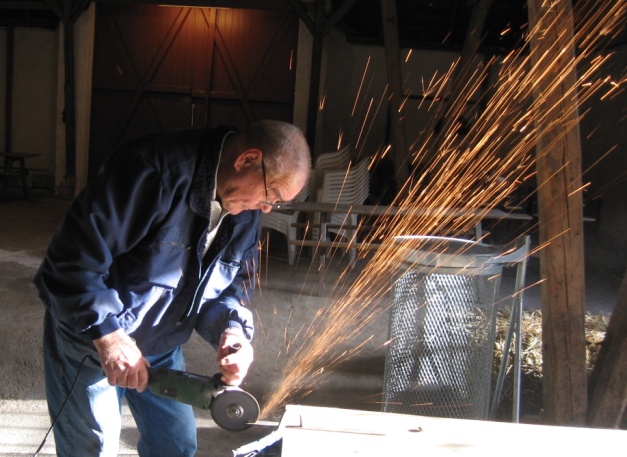 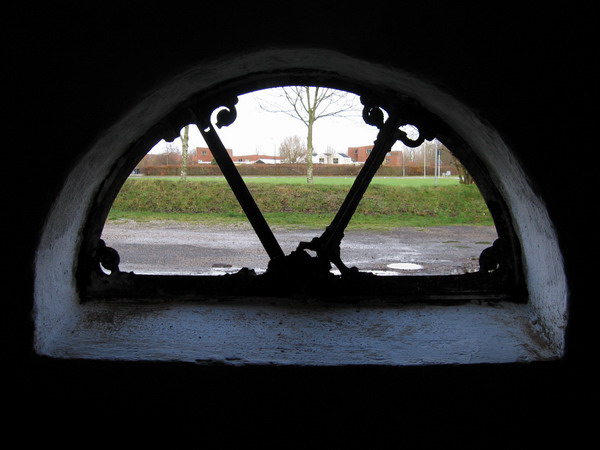 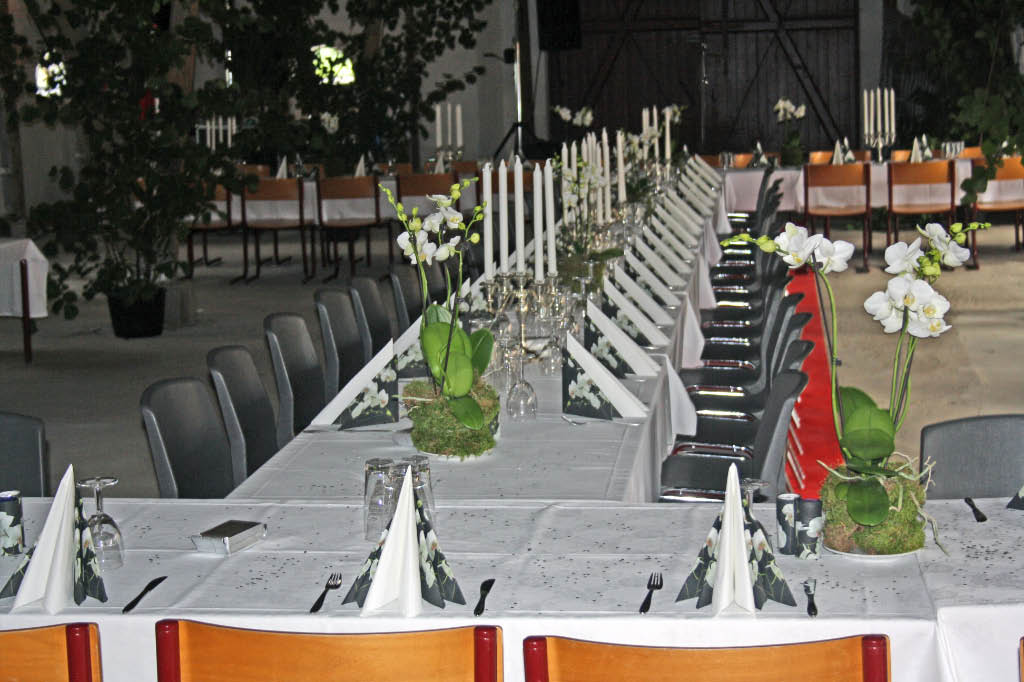 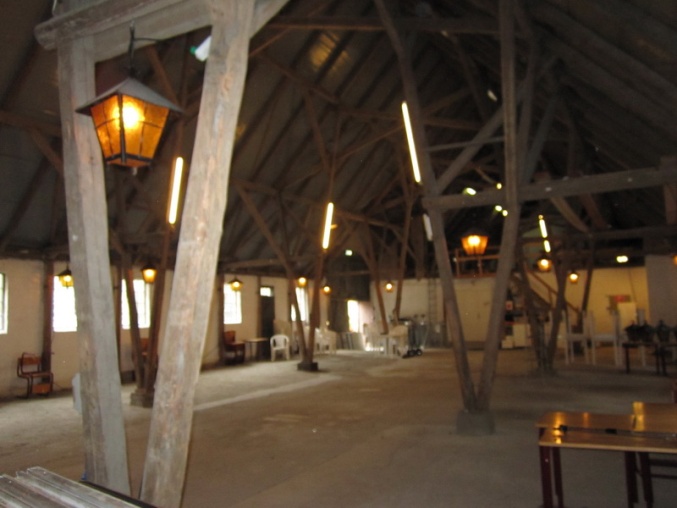 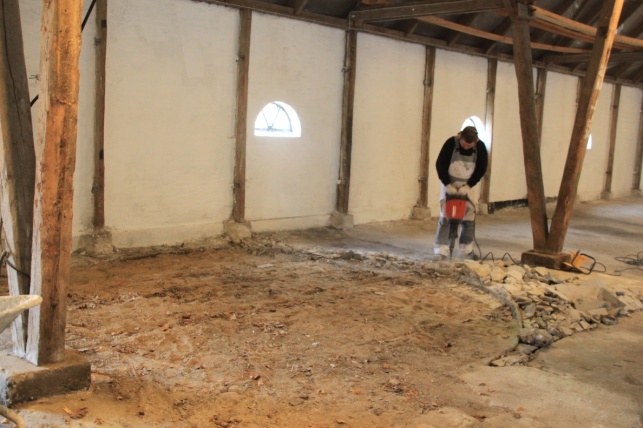 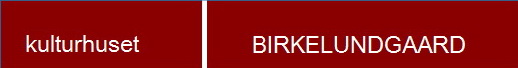 Brugen af laden – gårdspladsen og haven i 2013
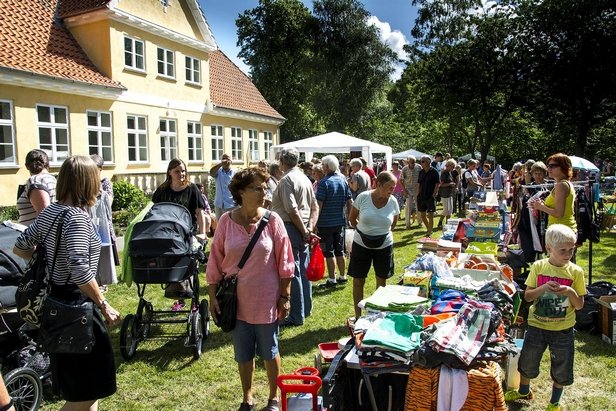 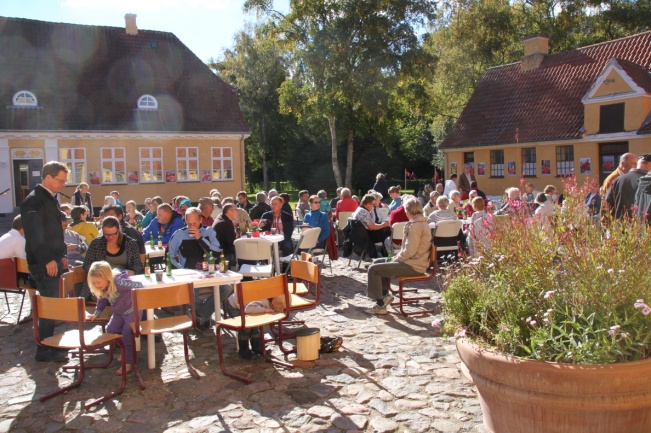 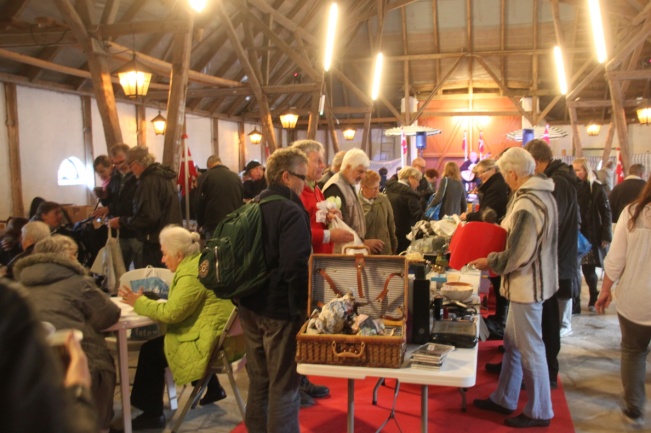 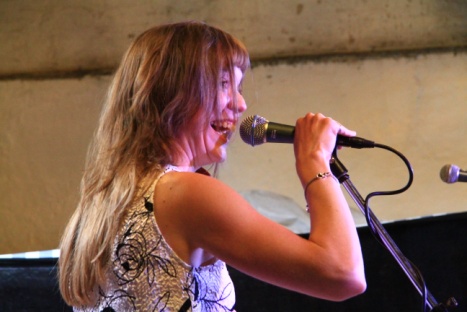 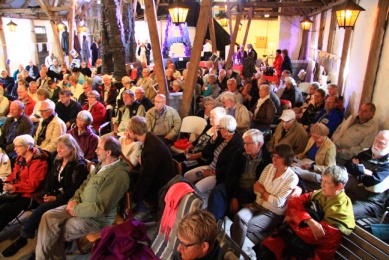 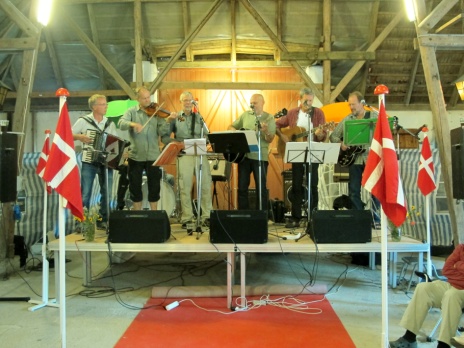 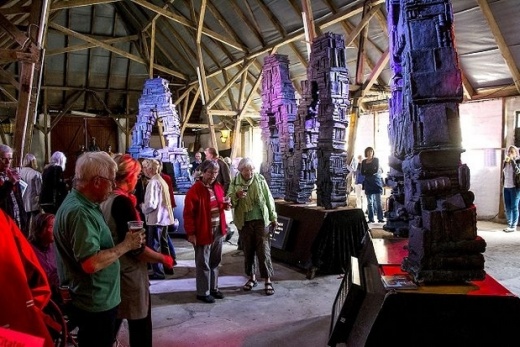 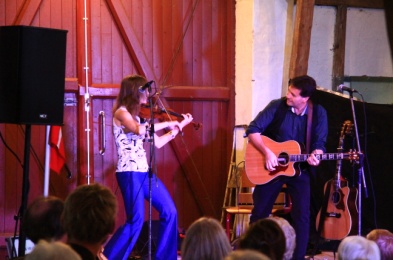 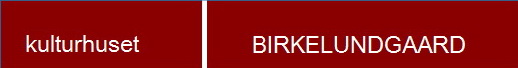 j
Anvendelsen af Længen – Bestyrelsesmøder
Grupperne: – Foto-, Læse- og Patchworkgruppen
Og måske en Bridgegruppe – eller andet ?
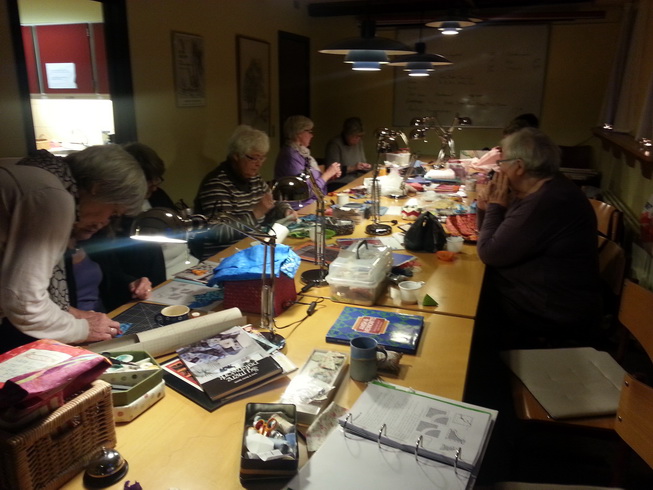 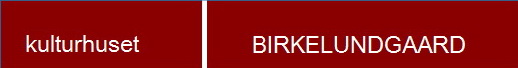 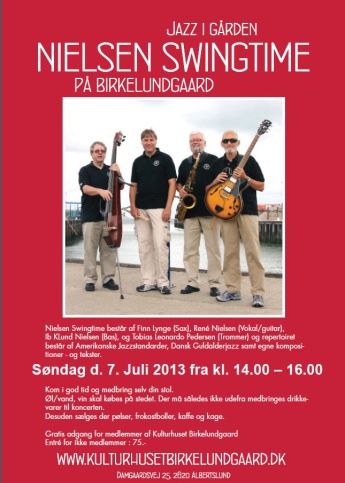 Arrangementer i 2013 og foreløbige planer for 2014
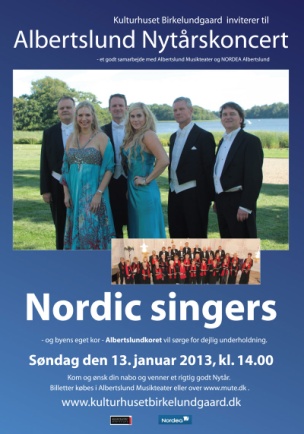 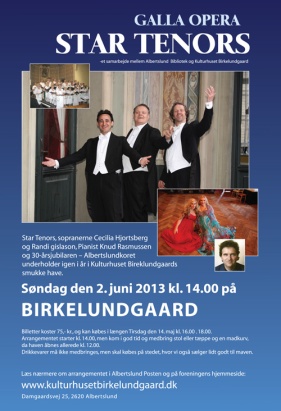 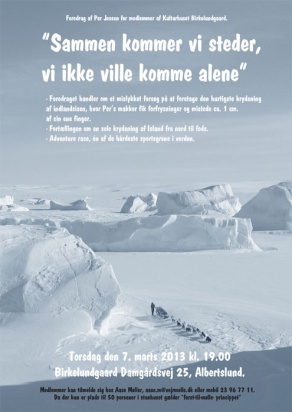 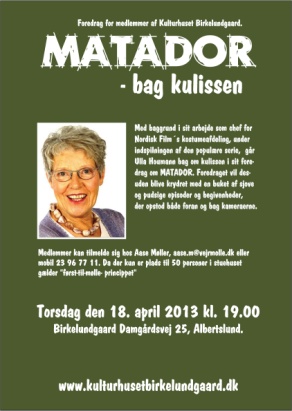 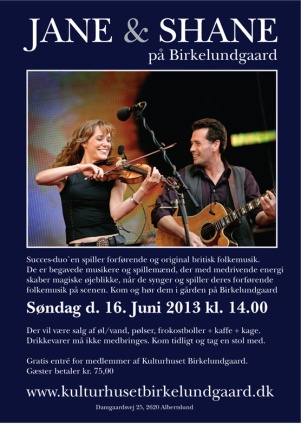 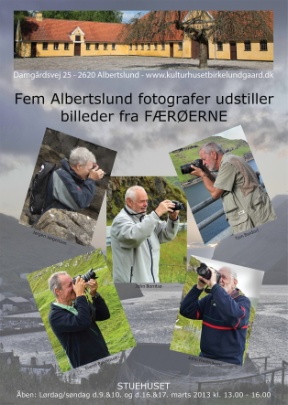 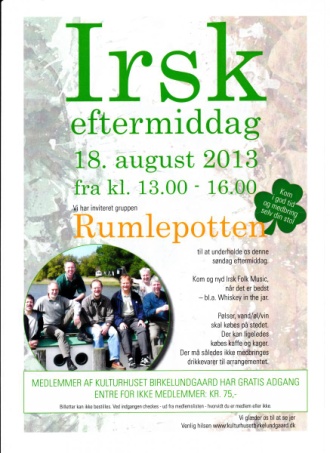 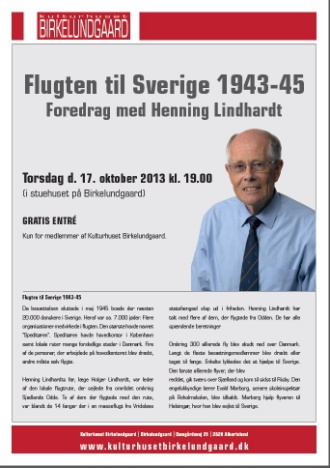 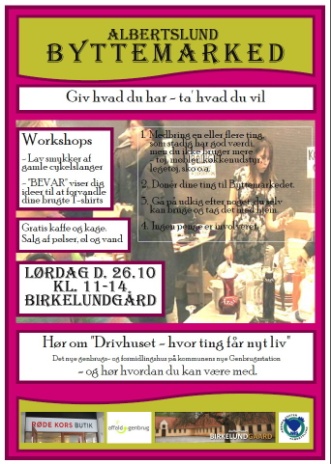 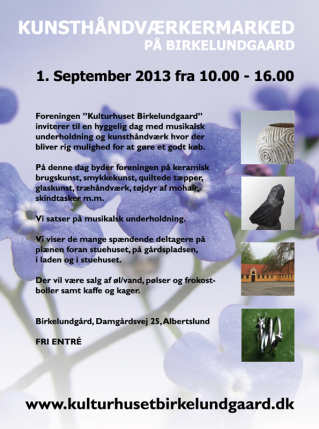 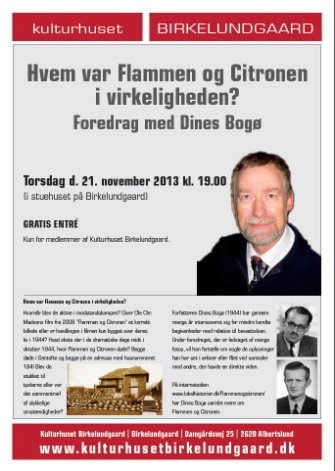 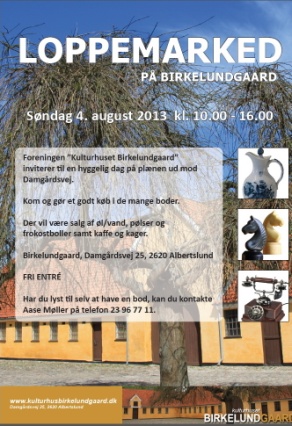 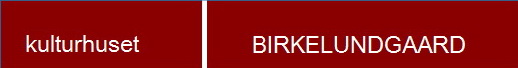 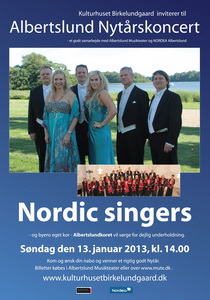 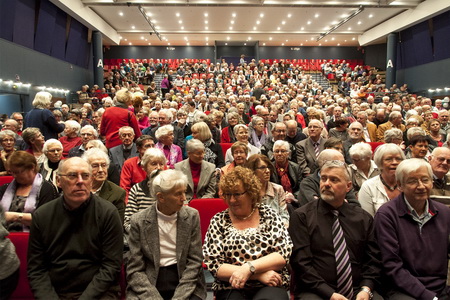 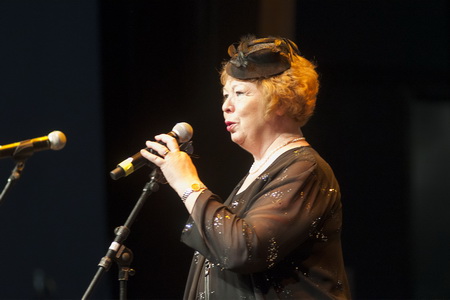 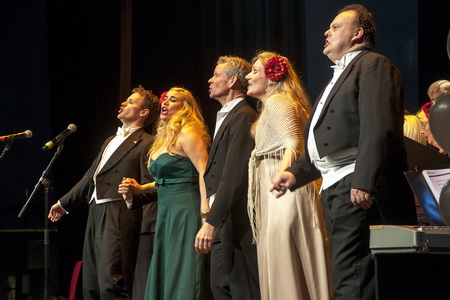 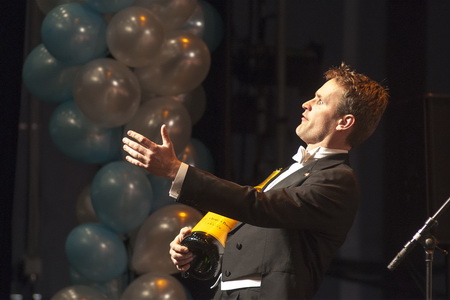 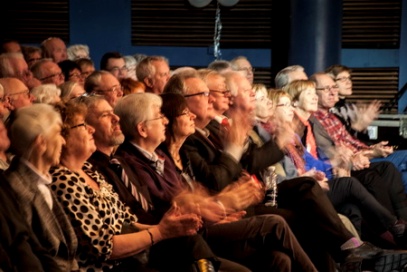 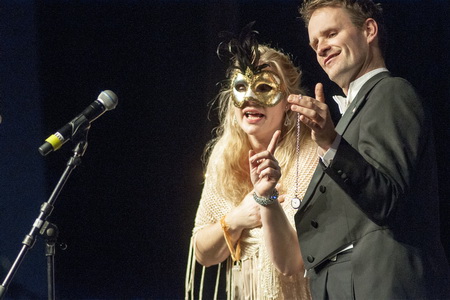 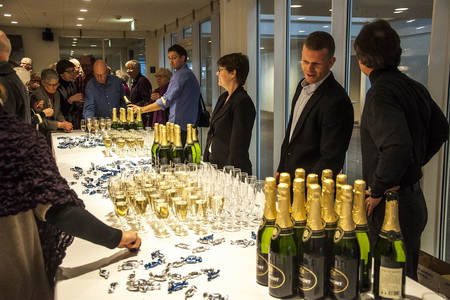 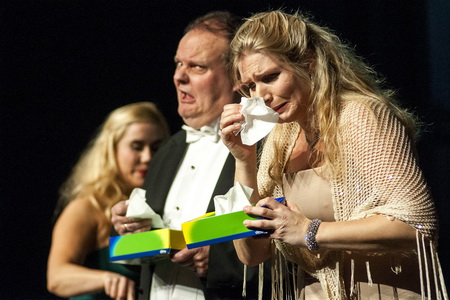 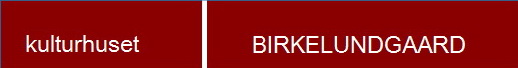 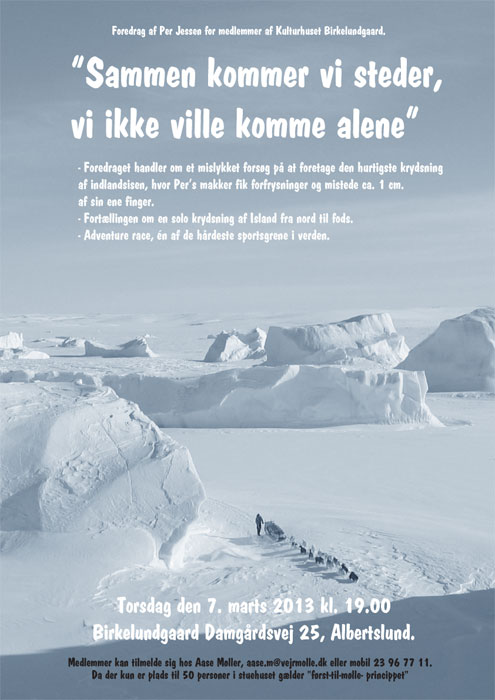 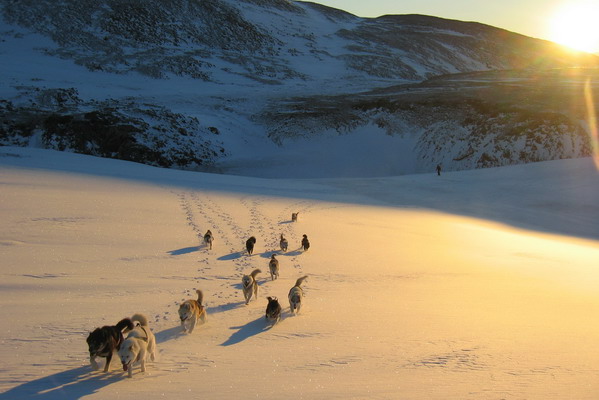 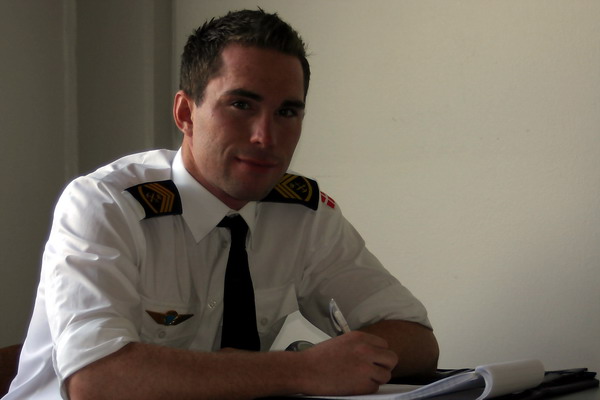 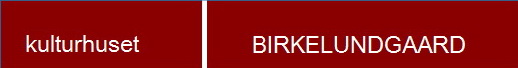 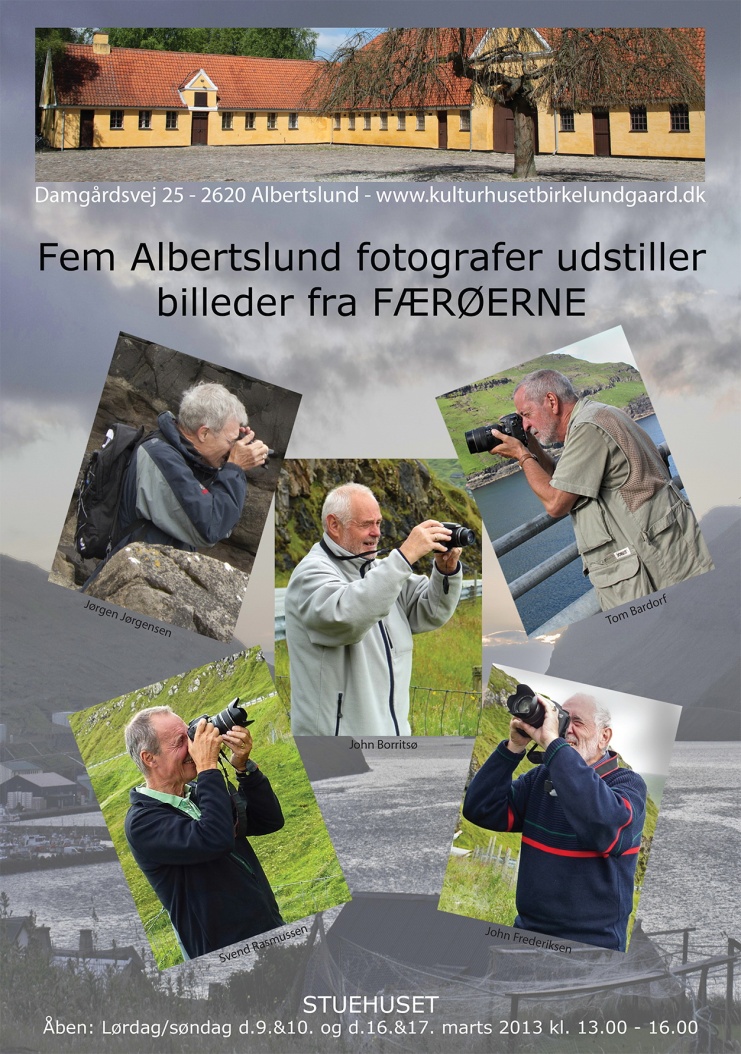 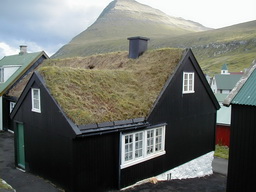 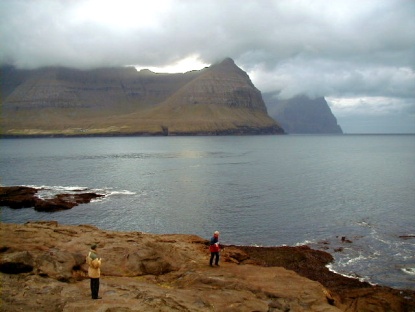 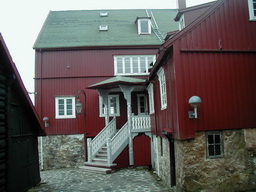 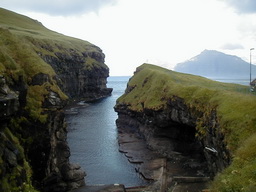 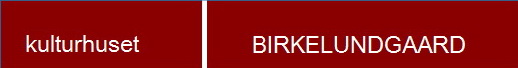 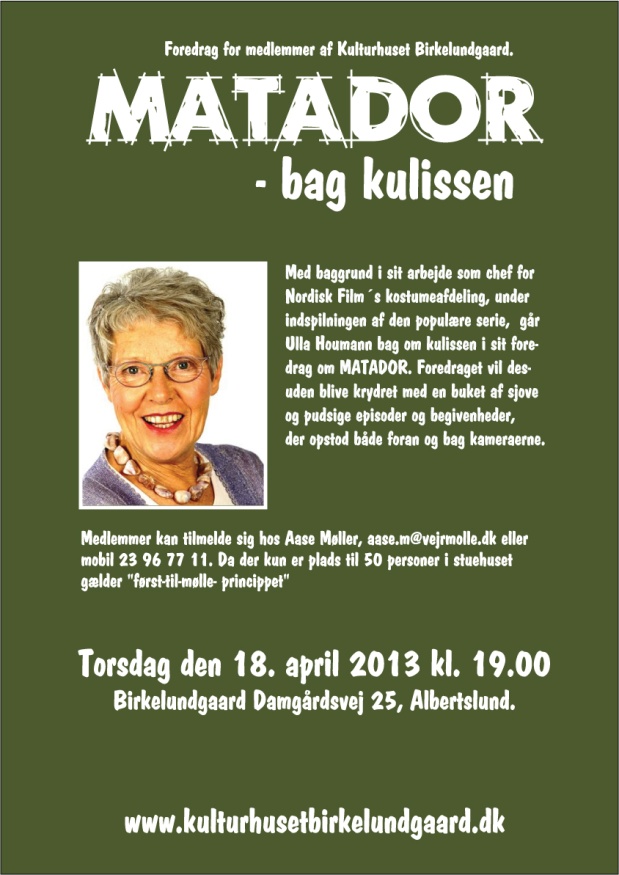 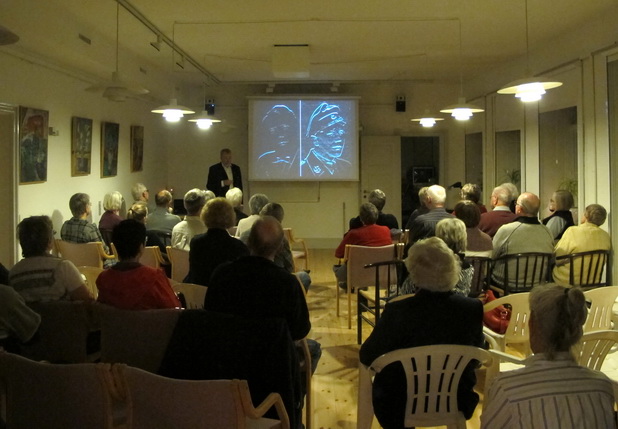 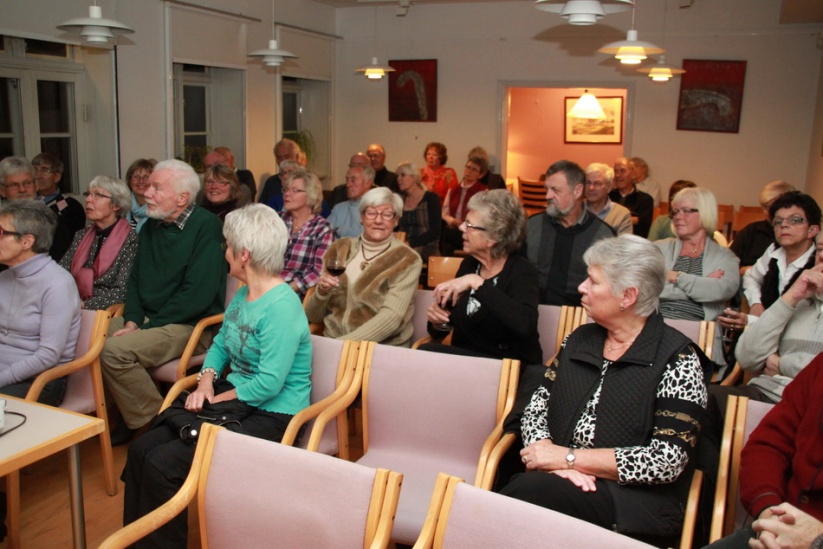 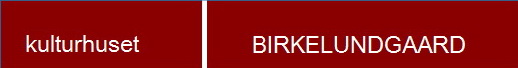 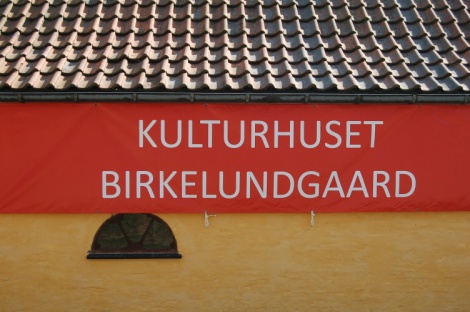 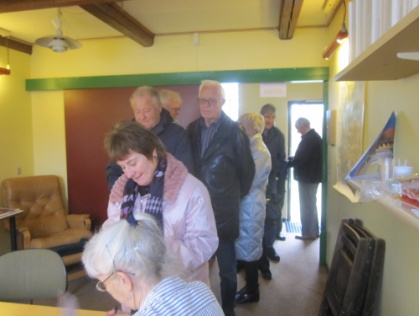 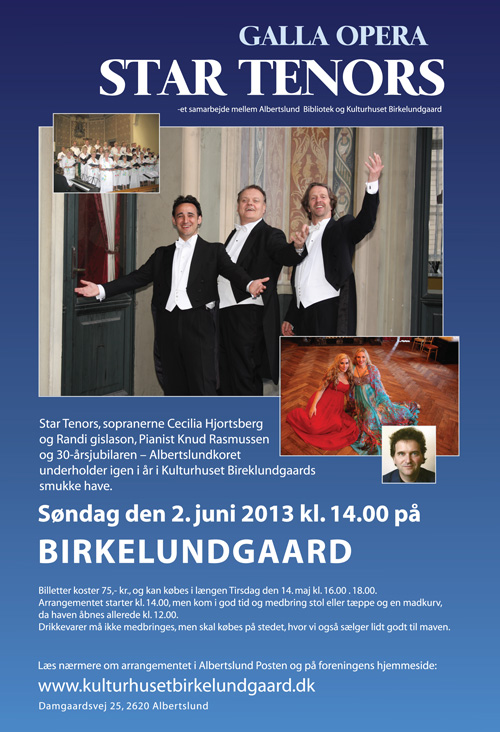 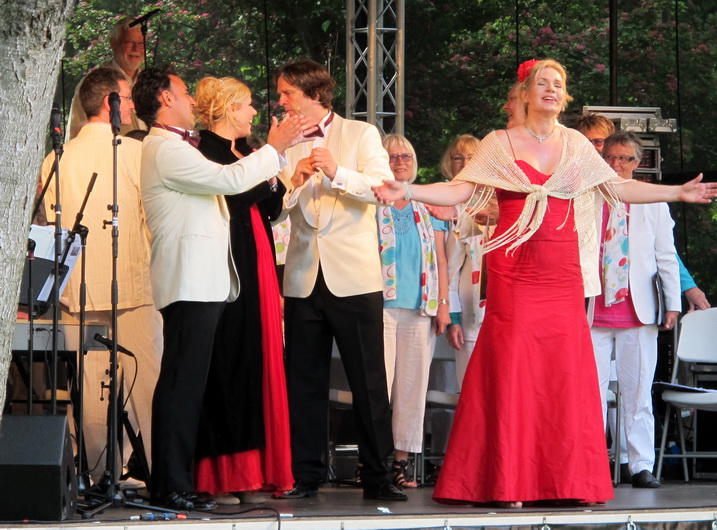 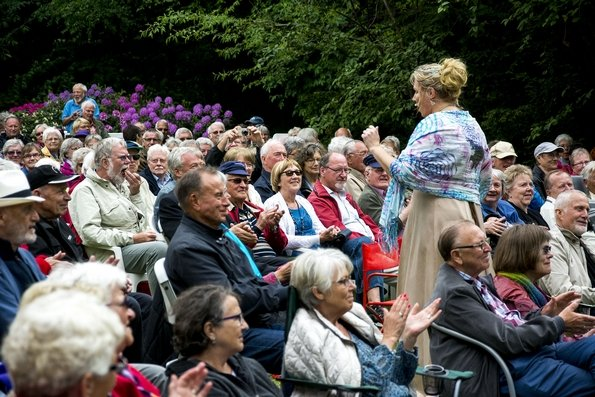 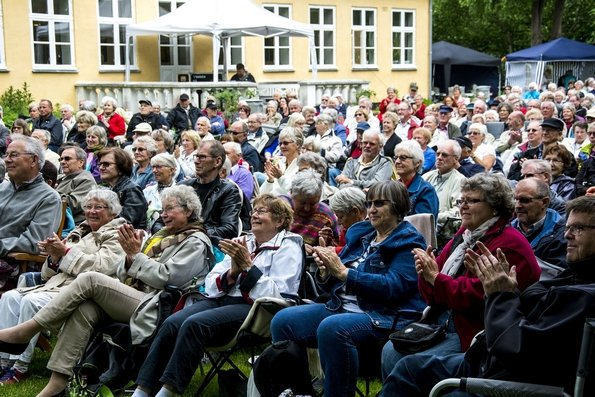 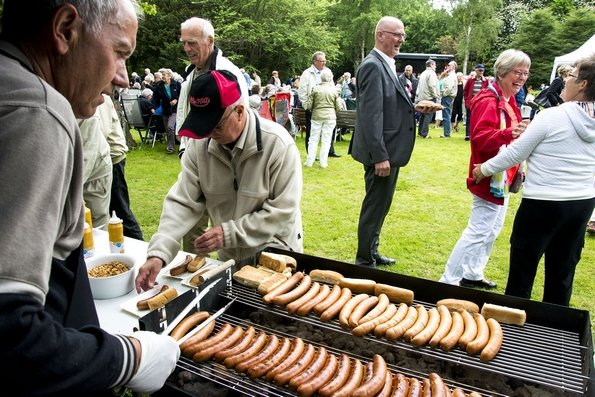 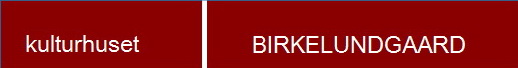 Skulpturudstilling i samarbejde med Kunstforeningen og Hyldespjældet
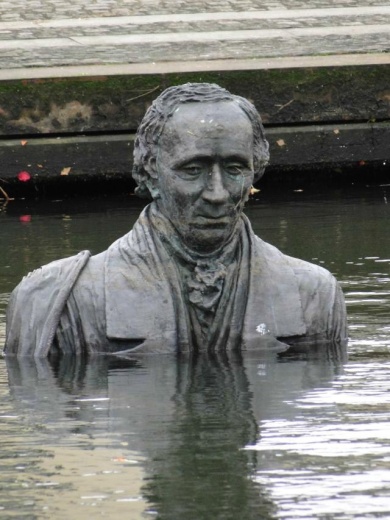 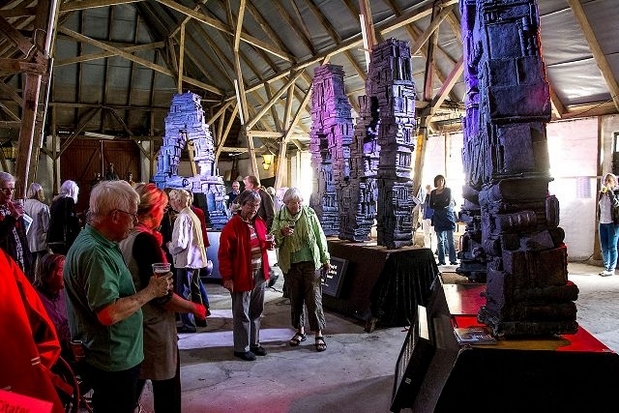 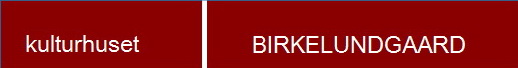 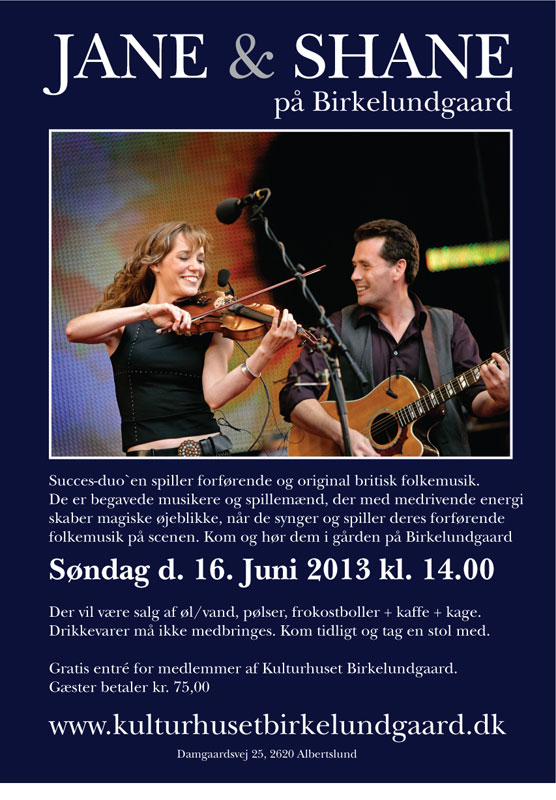 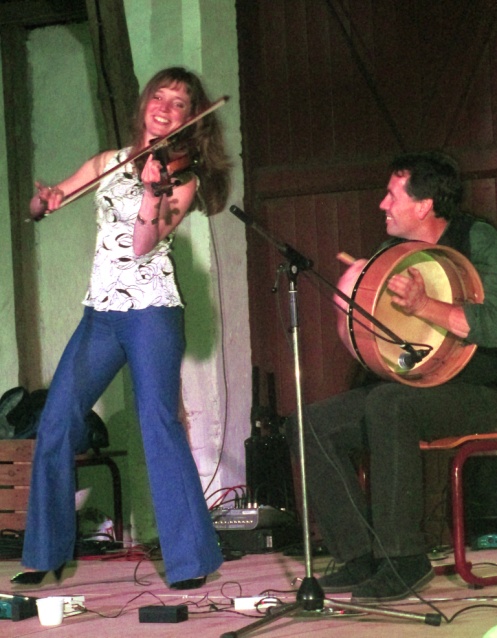 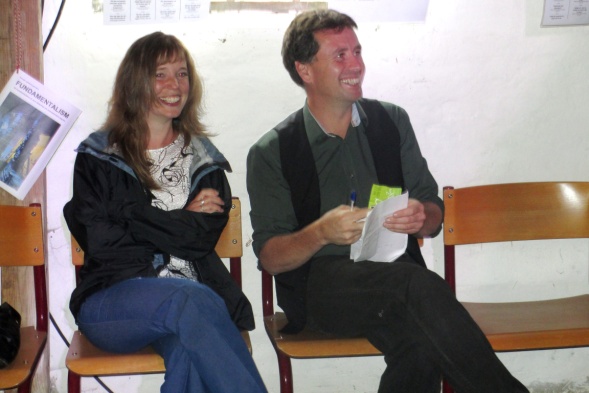 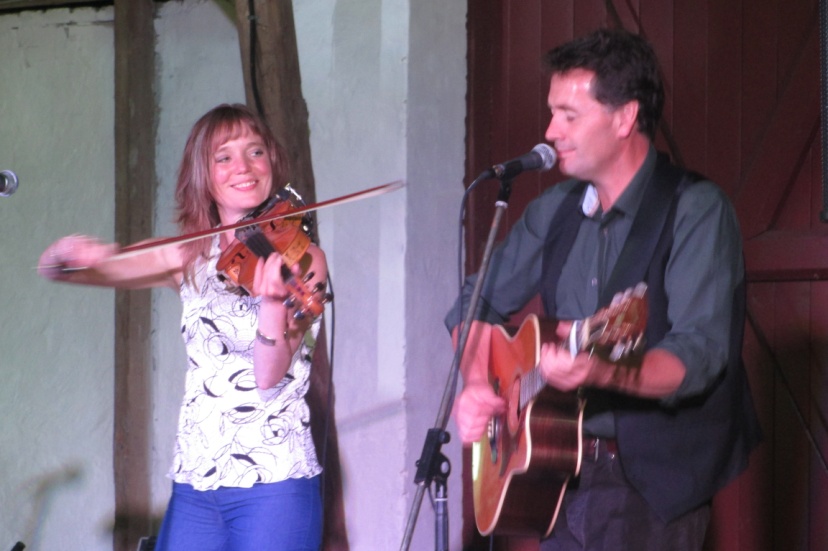 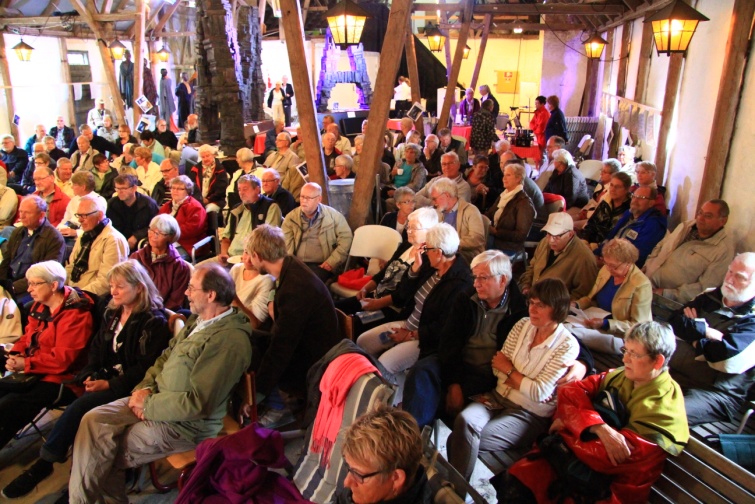 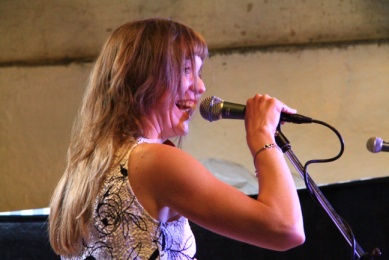 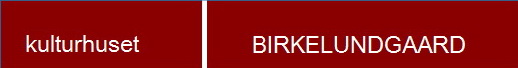 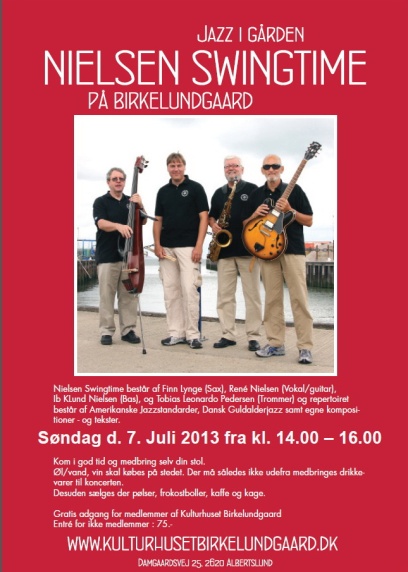 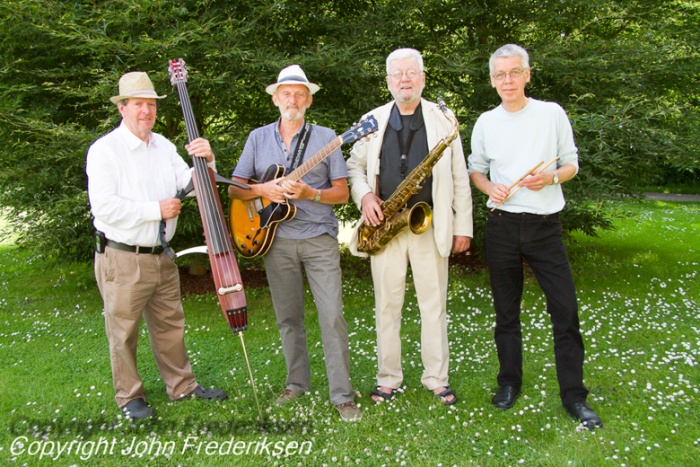 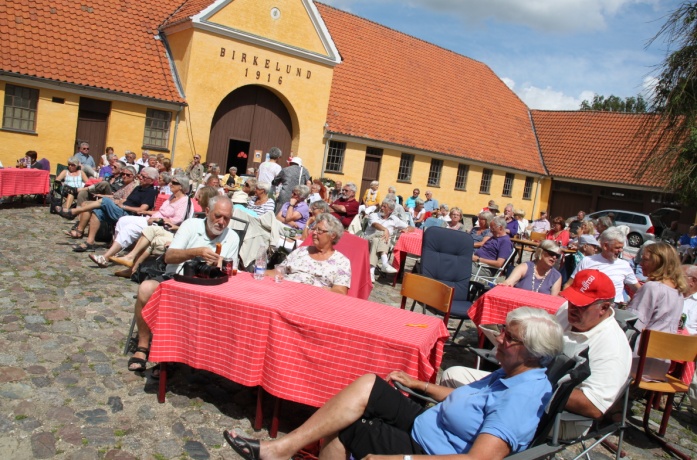 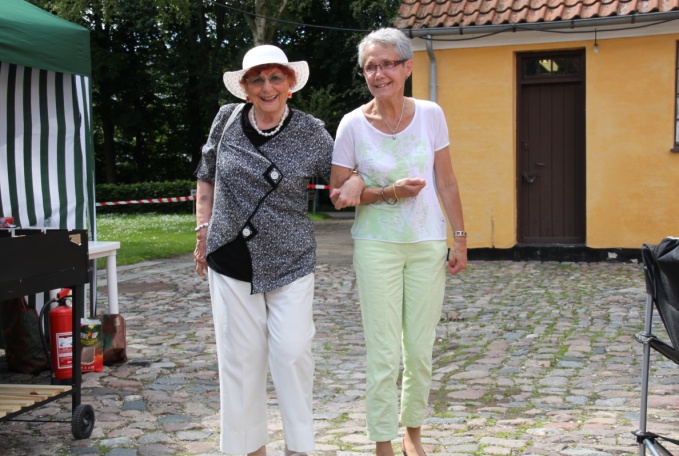 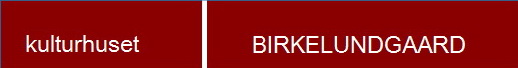 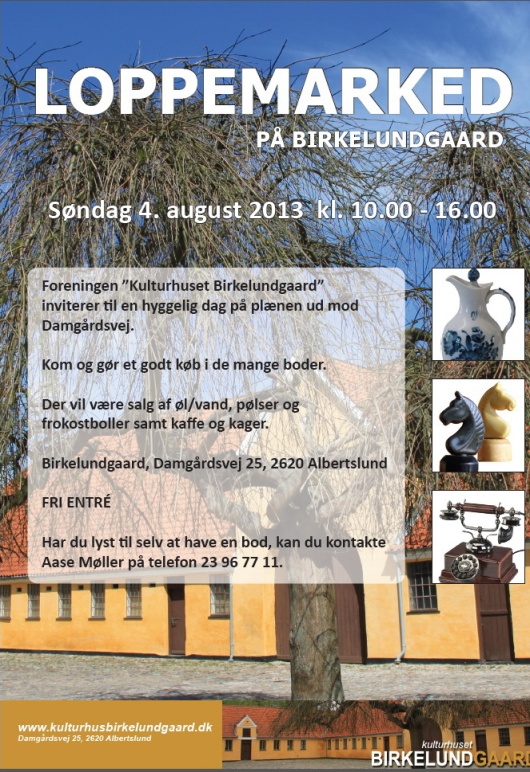 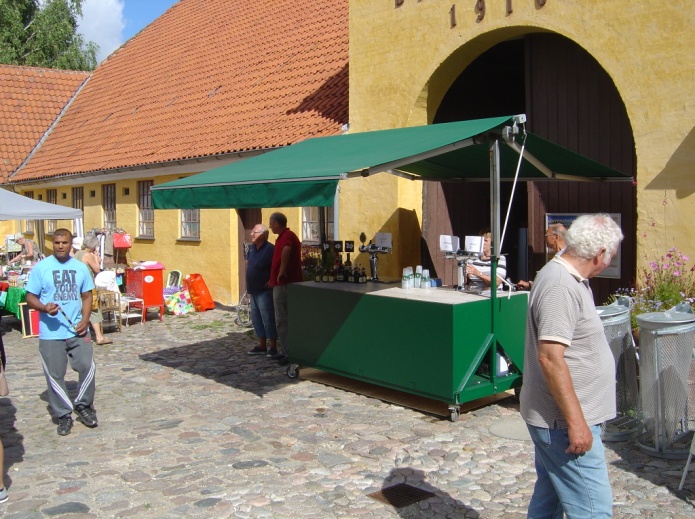 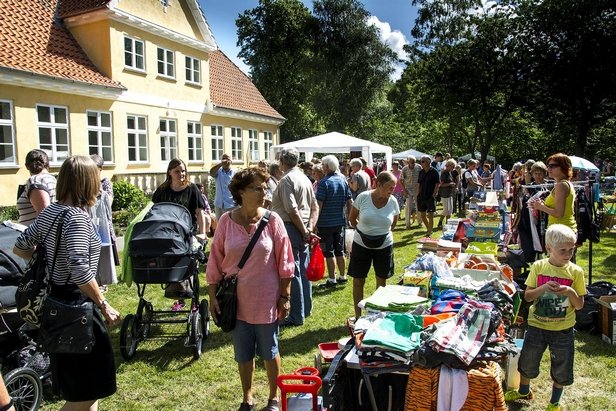 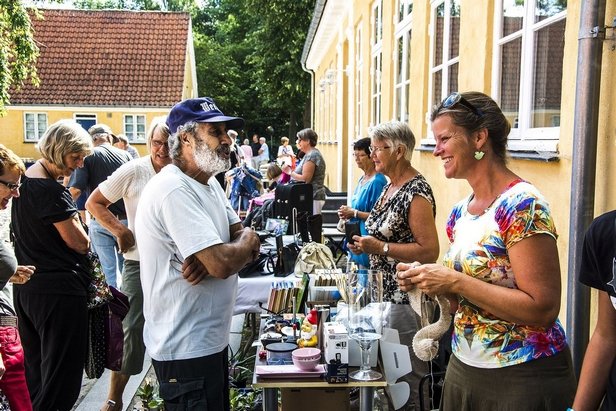 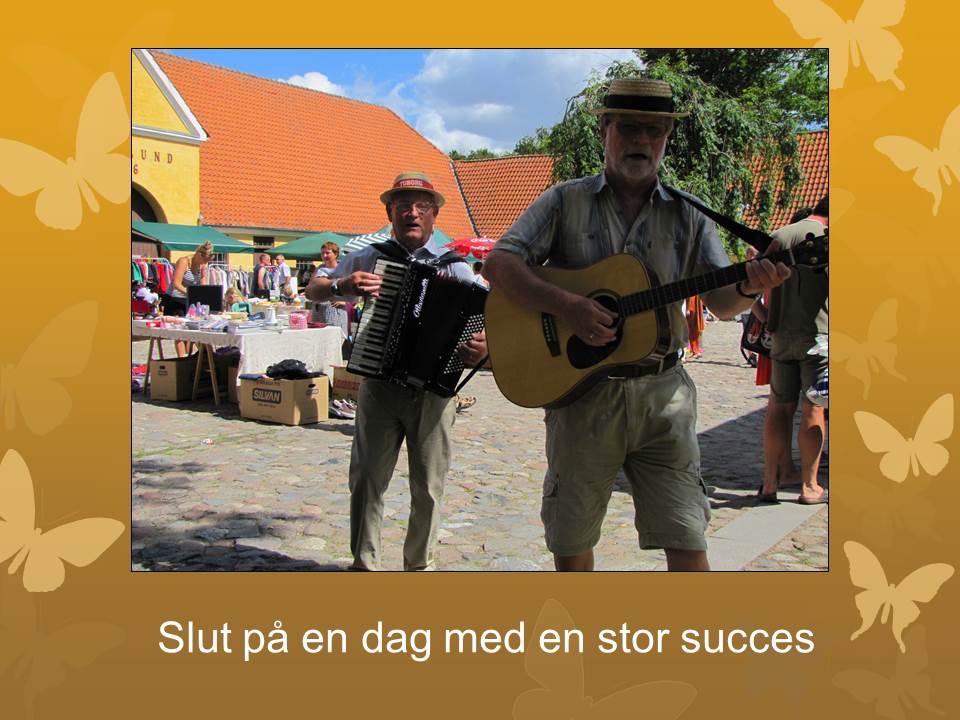 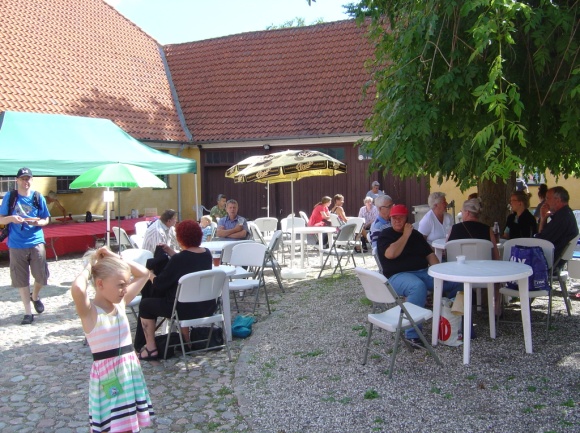 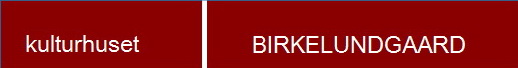 Det regnede fælt – så laden kom i brug
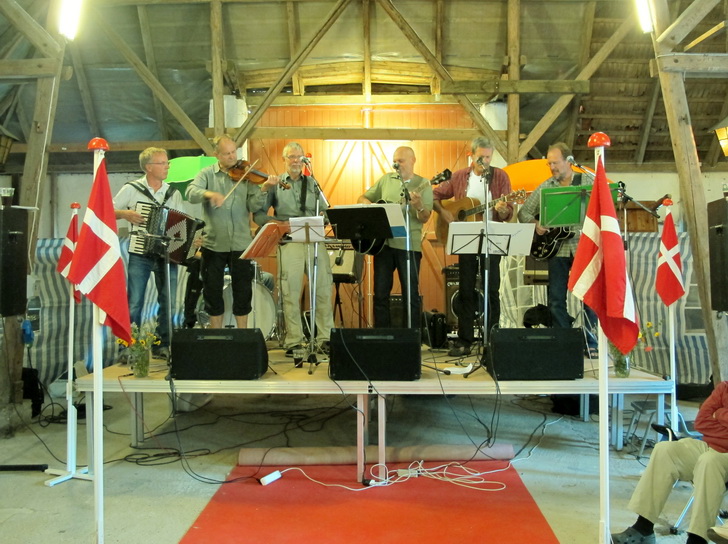 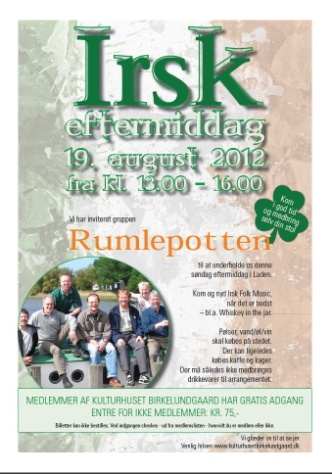 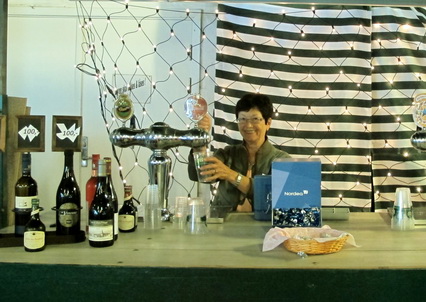 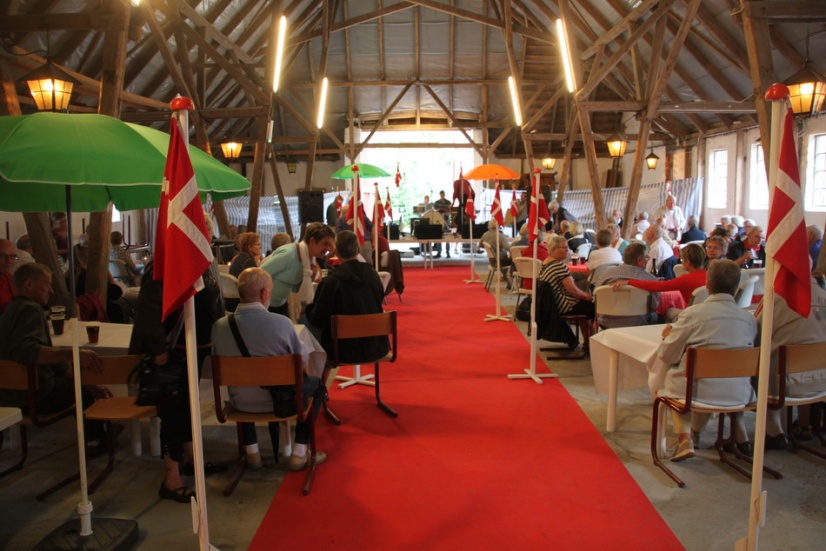 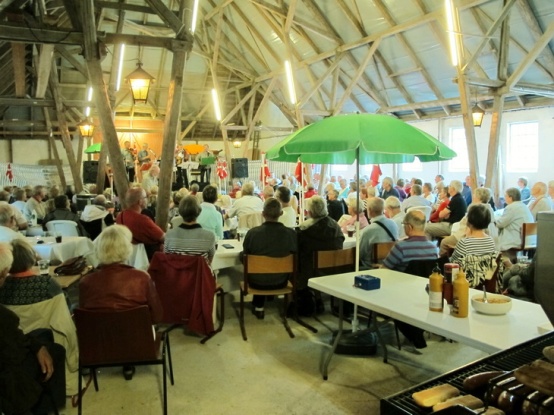 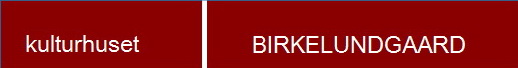 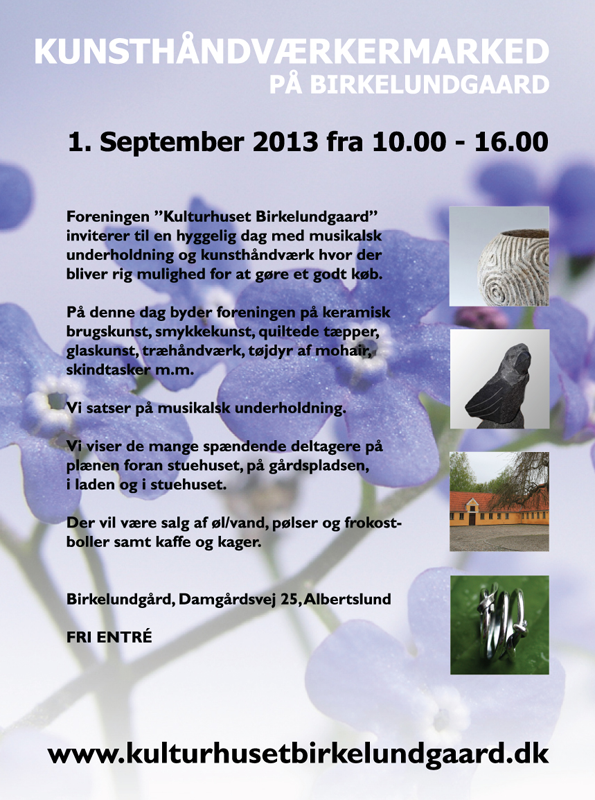 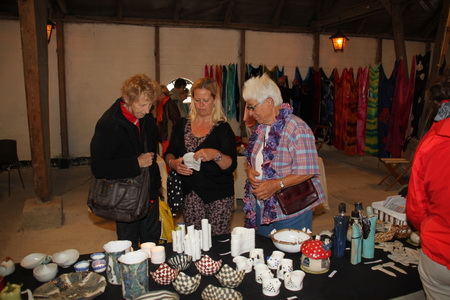 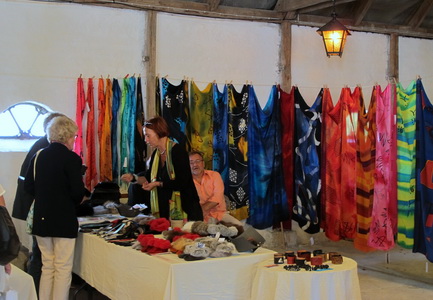 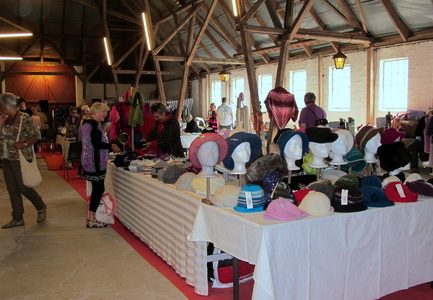 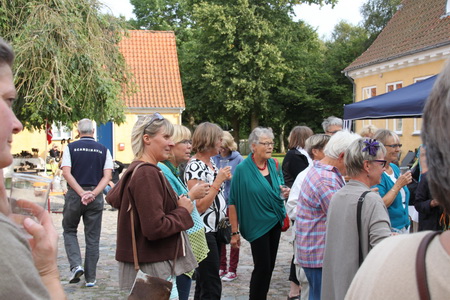 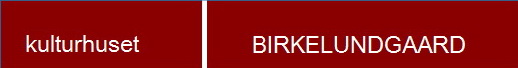 Vi deltog i Foreningernes dag den 7. september
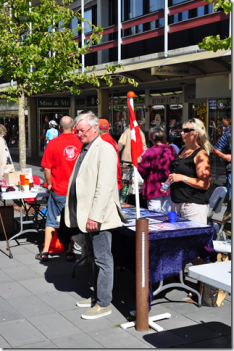 Og lånte lade og gårdsplads ud til Agendacentret den 19. september
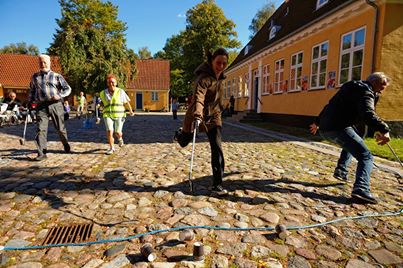 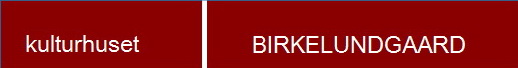 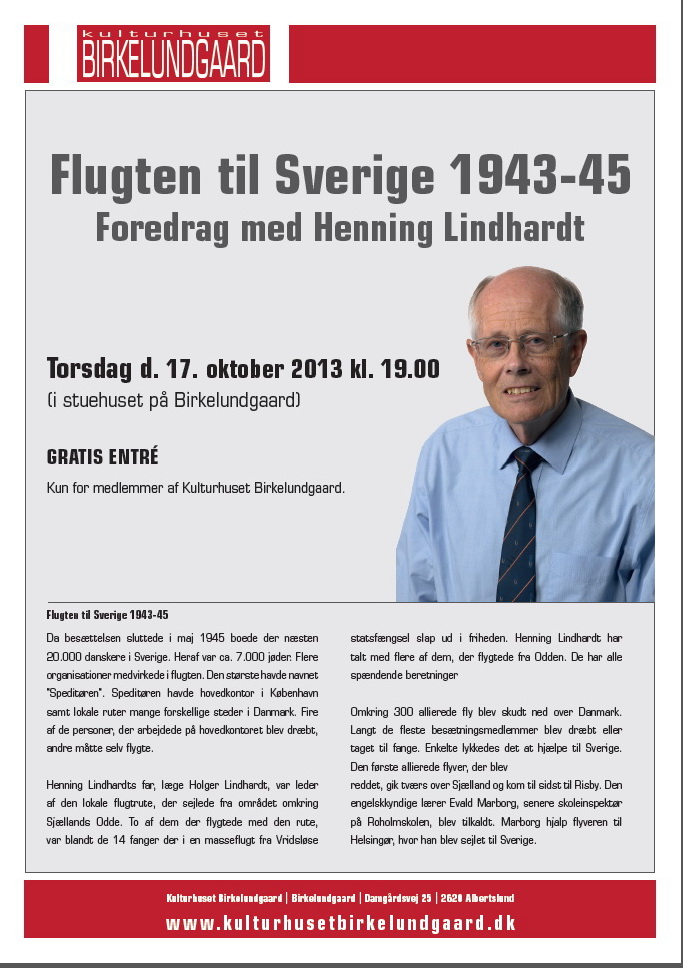 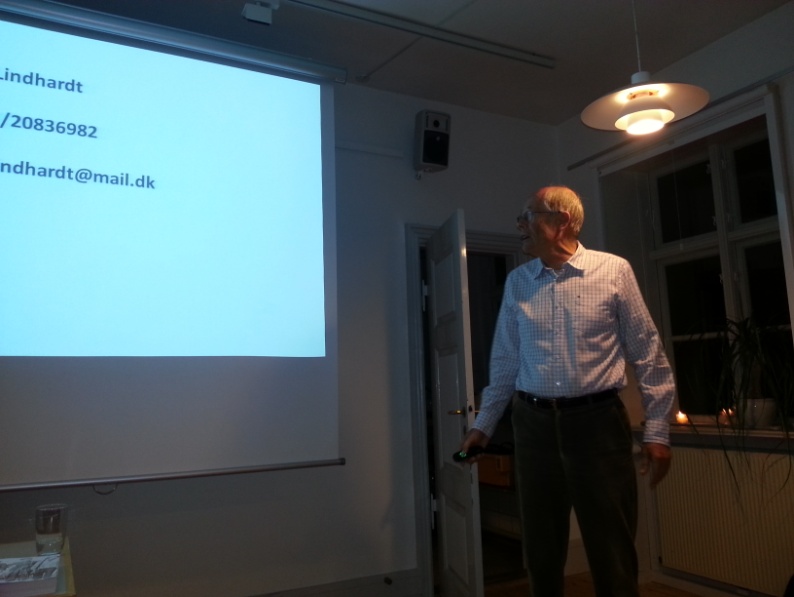 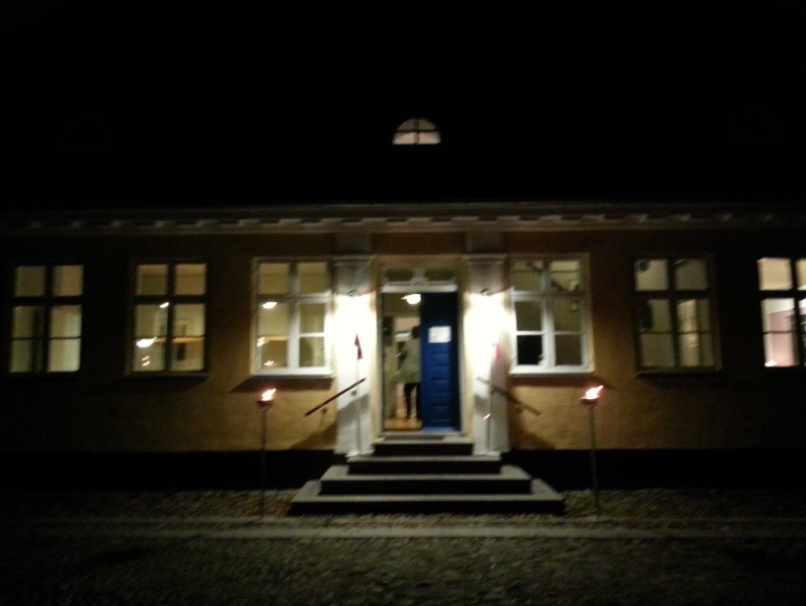 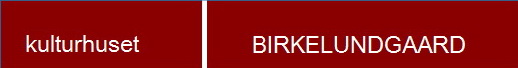 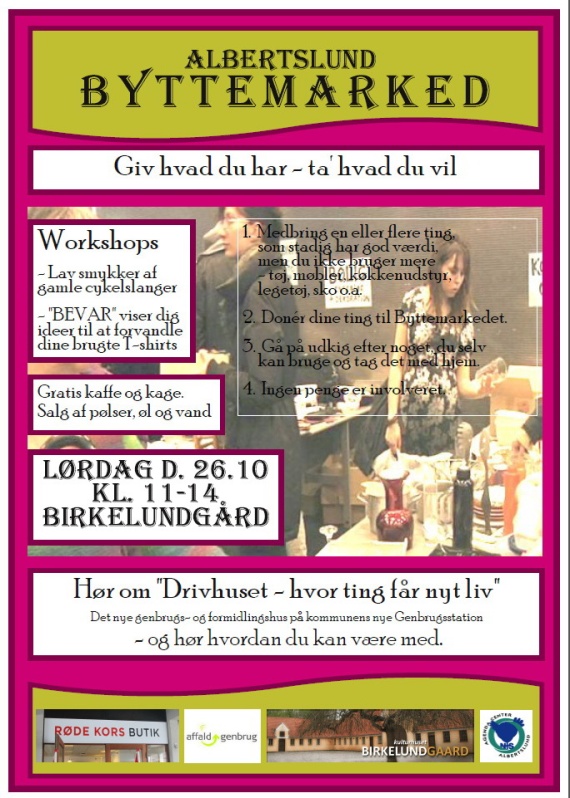 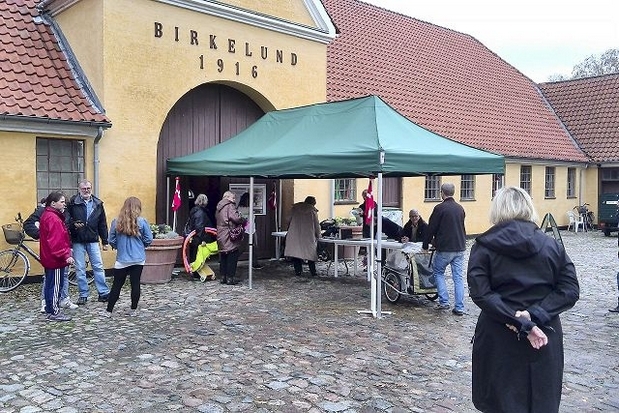 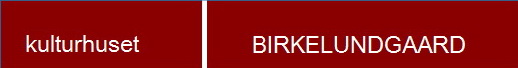 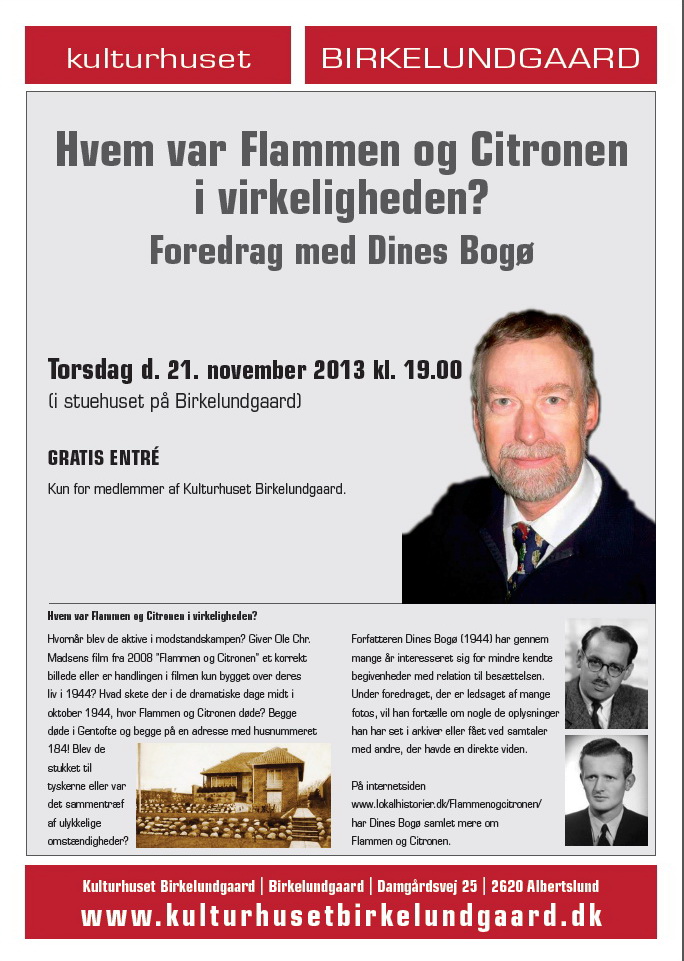 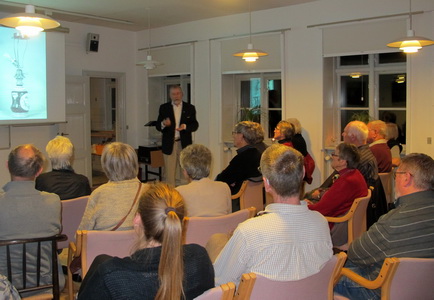 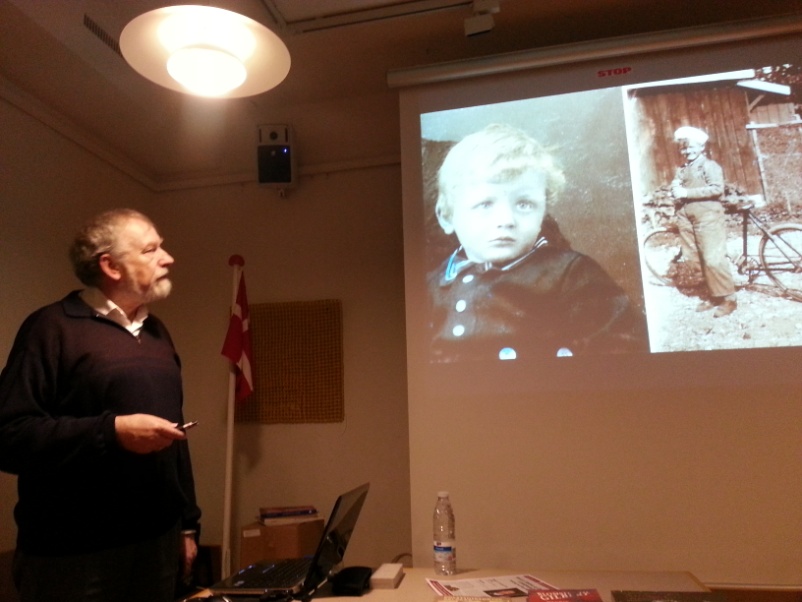 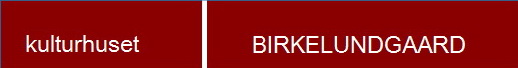 Tak til Ole for Rundvisningen i Hyldespjældets SkulpturBank den 21. november
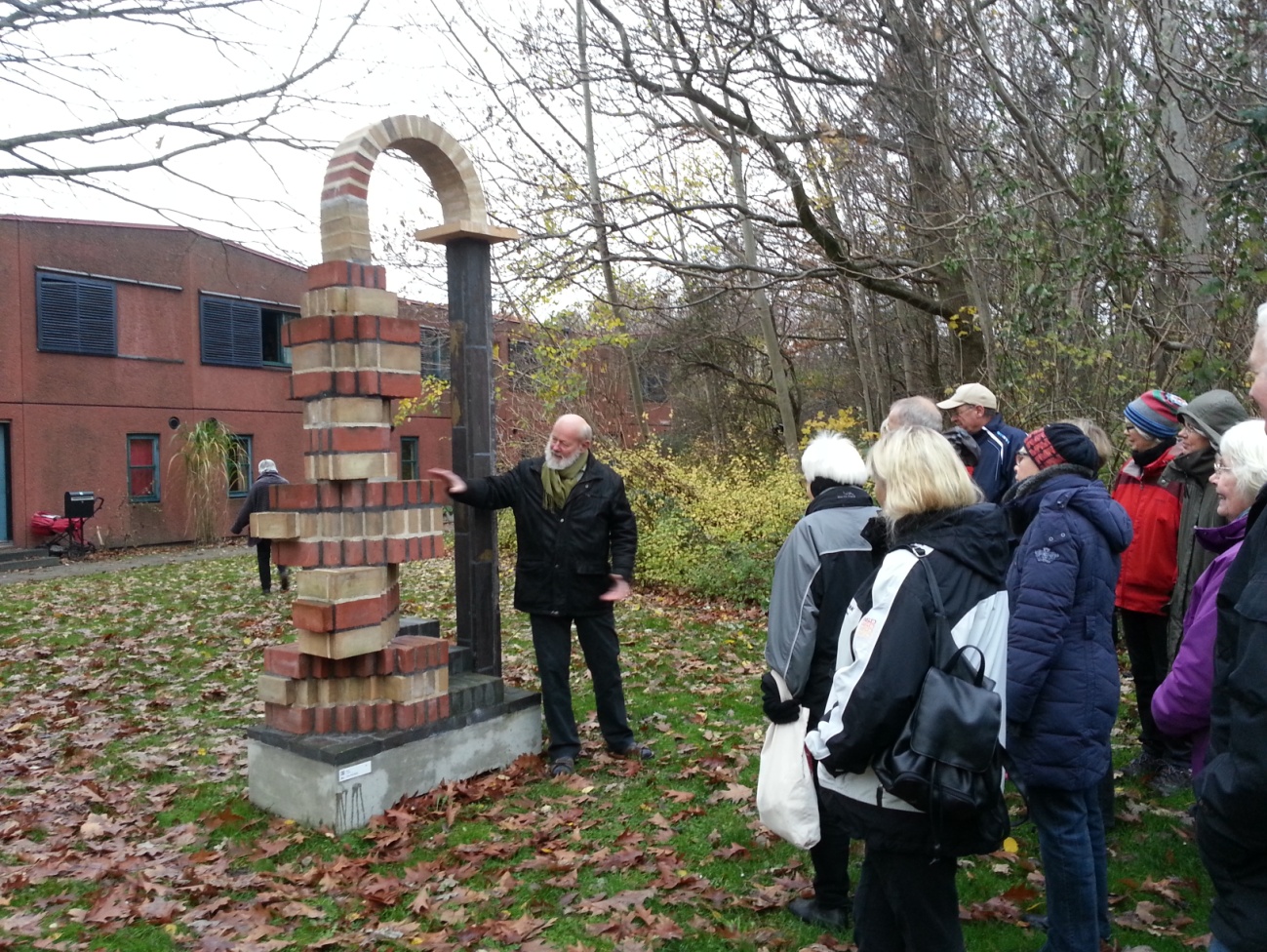 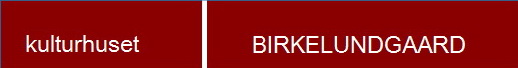 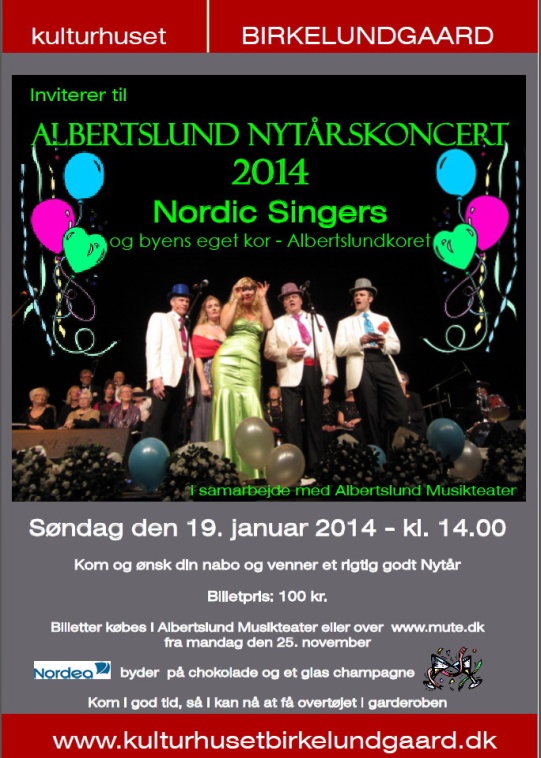 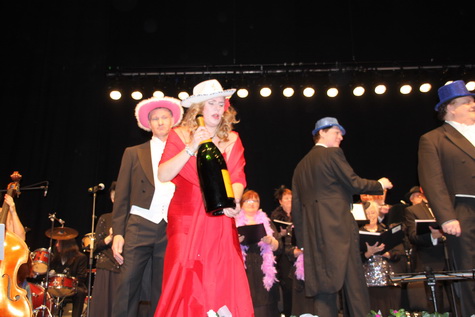 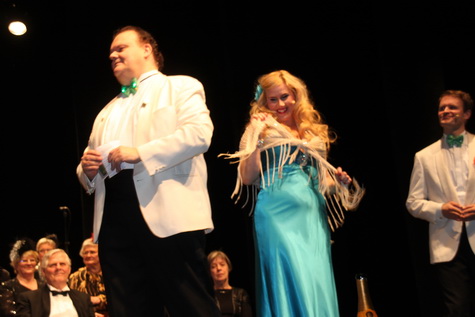 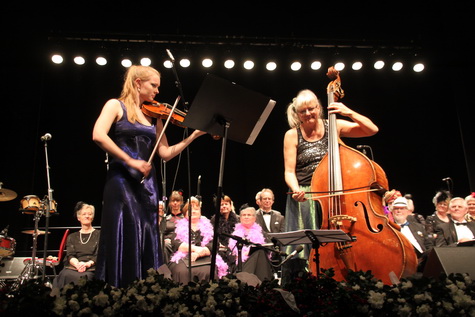 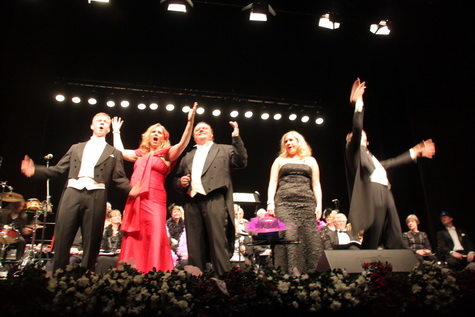 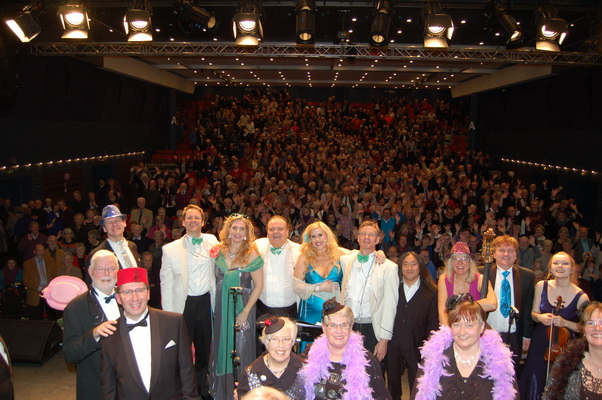 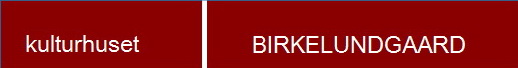 Mere end 4100 gæster har overværet/deltaget i foreningens arrangementer i 2013. (+ 704 til Nytårskoncerten i Januar)
 
Bestyrelsen vil benytte lejligheden til at takke alle de medlemmer, der i årets løb har bidraget på den ene eller anden måde med afviklingen af de mange arrangementer.

De er en væsentlig årsag til medlemsfremgangen:

Kulturhuset Birkelundgaard har i dag over tæt på 500 medlemmer

Tak til Medlemmerne for opbakning og støtte til Foreningen
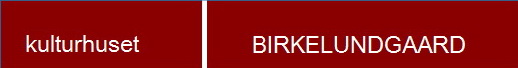 De nedenfor anførte arrangementer er stadig i ”støbeskeen 
6. februar 	Generalforsamling kl. 19.00 i stuehuset på Birkelundgård 
15. – 16. marts 	Fotoudstilling 
10. april 		Foredrag – med Erik Ingemann Sørensen om foredrag vedr. 		“1864”.	
18. maj 		Jazz i laden eller andet musikarrangement 
1. juni 		Galla Opera søndag den 1. juni 2014, med start kl. 14.00			Billetter sælges fra længen torsdag den 24. april  og mandag den 		28. april 2014 -  begge dage fra kl. 14 til 17. 
22. juni 		Foreningen arrangerer loppemarked på græsplænen og i gården 		og i laden. 
17. august 	Irsk eftermiddag ”på Gården”                                             
7. september 	Kunsthåndværkermarked 
28. september 	Græsk aften med musik og dans – eller andet tilsvarende 			arrangement. 
16. oktober 	Foredrag- Jens Ole Christensen (Tøjhusmuseet) – emnet endnu 		ikke fastlagt. 
13. november 	Foredrag om "Birkelundgaard" Jørgen Nielsen og Inge AndersenVi påregner her ud over at gennemføre 1 – 2 aktiviteter i samarbejde med Agenda Centret i 2014.
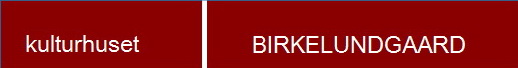 Foreningens Grupper:

Arrangementsgruppen med Aase Møller som formand.

Fotogruppen  med John Frederiksen som formand. Interesserede kan rette henvendelse til John Frederiksen.

Læsegruppen, der ledes af Susanne Storm Lind, har nu bestået et par år. Gruppen  mødes en gang om måneden med megen hygge og entusiasme.

Patchworkgruppen, der ledes af Marianne Gustafsson og Birgit Larsen. Gruppen mødes hver 2 mandag

Skal vi have en Bridge-gruppe ? En filmgruppe ?
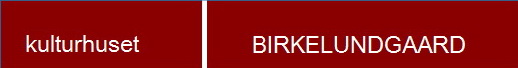 Kommunen:
Driftstilskud  2011        	20.000,00 kr.Driftstilskud  2012		15.000,00 kr.Driftstilskud  2013		25.000,00 kr.Driftstilskud  2014		Kendes endnu ikke
GallaOperaen i juni 2013 :
Kulturudvalget:  		34.500,00 kr.
Albertslund Bibliotek :	25.000,00 kr.
GallaOperaen 1. juni 2014.
Biblioteket yder tilskud på 	25.000,00 kr. til GallaOperaen 
Kulturudvalget – Vides endnu ikkeNytårskoncerten 2013 og 2014
Foreningen har ikke søgt om tilskud til nytårskoncerterne i 2013 og 2014.
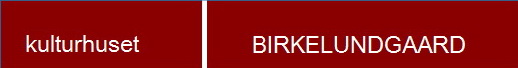 Det er med stor glæde, at vi kan konstatere, at Kommunalbestyrelsen i det kommende budget har afsat 250.000,- kr. i 2014 og
2 mio kr. i hvert af årene 2015 og 2016 til at gøre Birkelundgaard endnu bedre egnet til kulturelle aktiviteter.
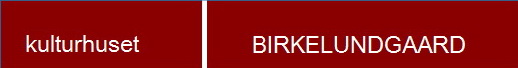 Donationer
Foreningen har med stor tak i 2013 modtaget følgende donationer i årets løb:

Centerforeningen har foræret os et Fadølsanlæg
NordeaFonden har bevilget 20.000,- til indkøb af Serveringstelte
Vores lokale Nordea afdeling gav Champagne og chokolade til publikum ved Nytårskoncerten
AlbertslundMusikteater stillede teatret til rådighed for Nytårskoncerten igen i år
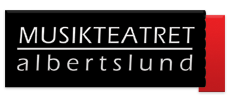 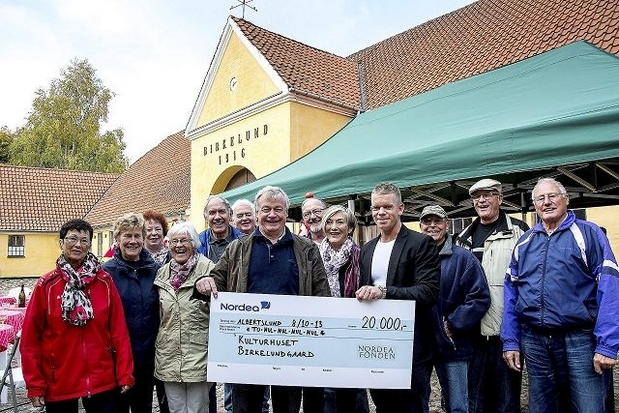 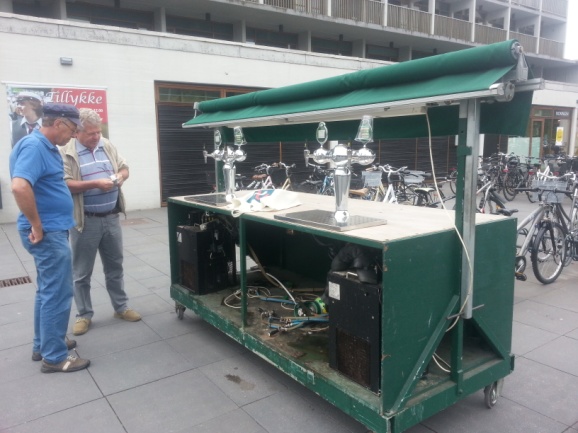 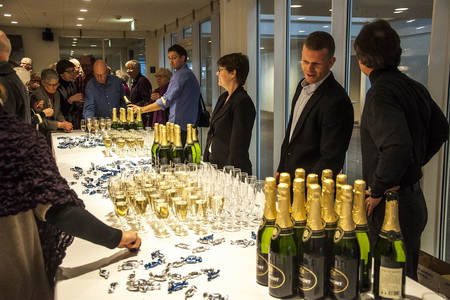 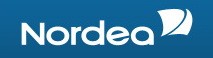 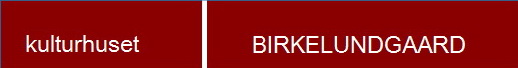 Det var beretningen
 
Tak for 

opmærksomheden